The Manager’s Role in Community Leadership
2024 Northwest Regional Managers Conference

March 27, 2024
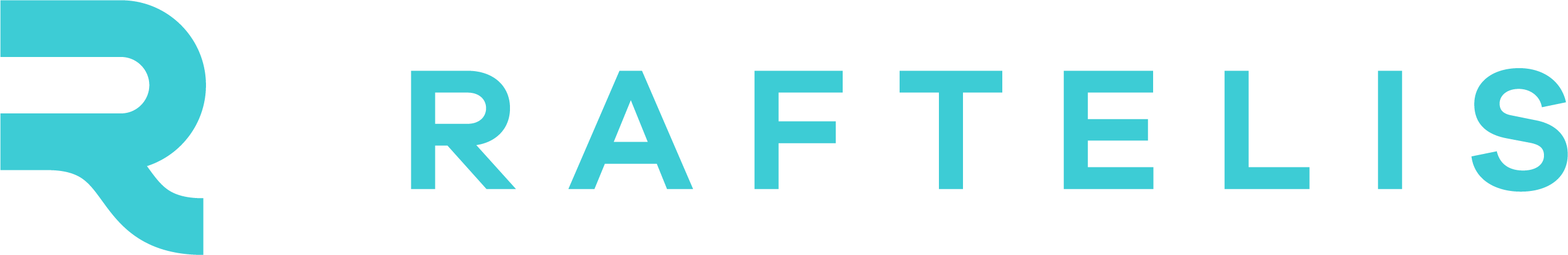 1
Agenda
2
3
Setting the Stage
4
Purpose
Consider and discuss the Manager’s role in community leadership
Reignite passion for the “shared ideal of management excellence” in today’s challenging times
5
Bias for Action
“Actions speak louder than words but not nearly as often.”  
Mark Twain
6
Table Introductions
Introduce yourself – name, organization, role
Identify a key issue confronting your community
7
Contemporary Community Leadership 
Grounded in Ethics and Ideals
8
Discussion Questions:
What is community leadership?
How do we define the role of the manager in contemporary community leadership?
Discussion Question:
What role does data serve in identifying issues that should be advanced in the community?
Discussion Question:
Who are the partners that should be engaged in these discussions?
Discussion Questions:
What is the definition of “neutrality” in the actions of local government managers?

What can we do individually and collectively to balance the tension of being both politically neutral and a reformer?
Declaration of Ideals
13
Discussion Questions:
What does the ICMA Declaration of Ideals mean to today’s local government managers?

Should the Declaration of Ideals be amended to reflect current challenges?
Next Steps
15
Closing
16
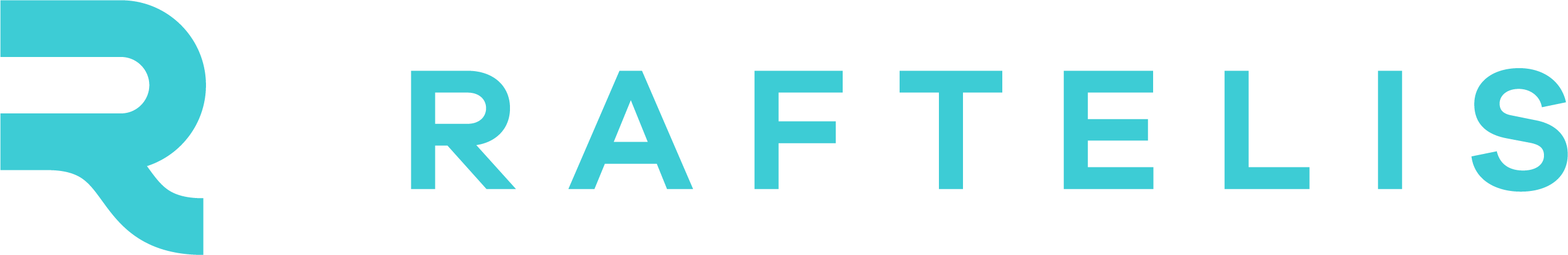 Thank you!
Contact: Nancy Hetrick, Vice President
408.674.3369 / nhetrick@raftelis.com
17